10.08.2018
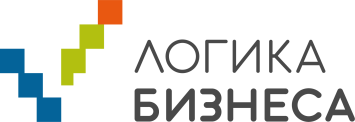 РЕАЛИЗУЕТСЯ ПРИ ПОДДЕРЖКЕ РФРИТ
ЕСМ-система «Логика: ПЛАТФОРМА NEXT»
Презентация подготовлена
Ивановой Татьяной Николаевной
BLOGIC.RU
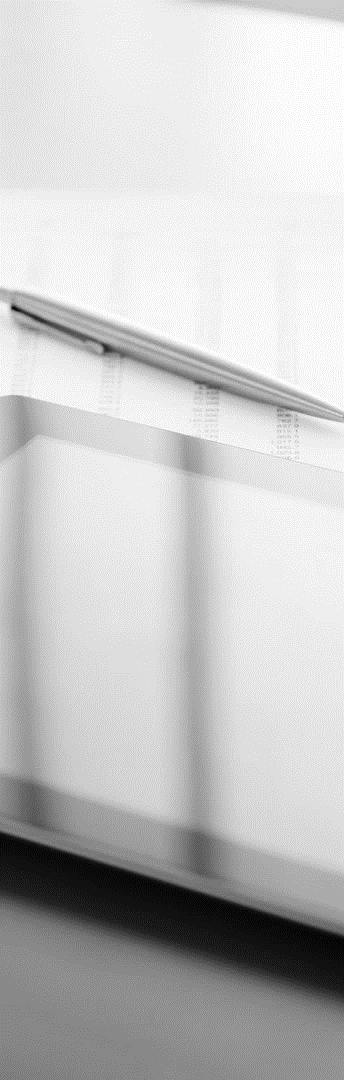 Потребности рынка
Импортонезависимые ИТ:стратегический курс развития
Рост спроса на российское ПО со стороны бизнеса и госуправления
Требования по переводу объектов КИИ на отечественный софт
Цифровая трансформация деятельности предприятий
Объекты критической информационной инфраструктуры должны перейти преимущественно на российское ПО до 2025 г.
Прирост расходов  по закупкам по 44ФЗ и 223ФЗ российского ПО в 2022 г. составил 70% *
Закупки иностранного ПО в 2022 г. сократились
более чем на 25% *
Стратегия использования электронного документооборота в хозяйственной деятельности «уравнивает в правах» цифровой и бумажный документ
Целевой рынок – крупные предприятия и холдинги с госучастием, перед которыми стоят как вопросы импортозамещения, так и замены исторически сложившейся лоскутной автоматизации цифрового документооборота единой промышленной платформой в рамках цифровой трансформации.

* -Источник: Центр компетенций по импортозамещению в ИКТ, апрель 2023 г.
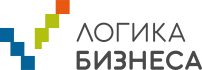 BLOGIC.RU
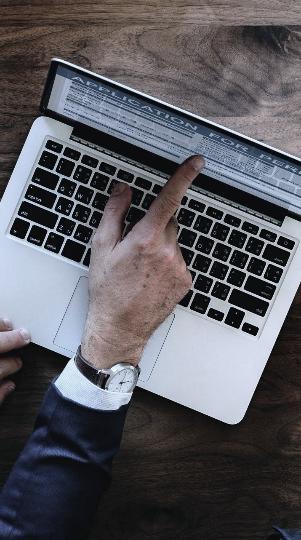 НоваяЛОГИКА ПЛАТФОРМА NEXT: ключевые преимущества
01
02
Изначально позиционируется для крупного бизнеса и существенно превосходит другие российские продукты по возможностям масштабирования
Ориентирована на быстрое и полноценное замещение импортных ESM/CSP систем (IBM FileNet, Microsoft Sharepoint, Opentext xECM и др.) у крупных заказчиков
Не использует компоненты иностранных производителей, не требует запуска в среде, содержащей такие компоненты, интегрирована с решениями из реестра отечественного ПО, расширяющими функциональность Платформы.
03
04
Поставляется как решение с открытым кодом, что позволяет полностью сопровождать ее силами ИТ подразделений Заказчика и развивать сообщество партнеров
Позволяет быстро воссоздавать и развивать необходимый заказчику функционал при переходе с западных систем
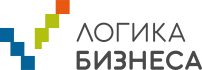 BLOGIC.RU
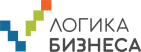 BLOGIC.RU
паааа
Инновации в продукте
НОВАЯ ЛОГИКА ПЛАТФОРМА NEXT:ИННОВАЦИИ В РАБОТЕ С ДОКУМЕНТАМИ
Импортонезависимость. Обеспечение работоспособности на отечественном стеке технологий ПО (ОС, СУБД, браузеры из реестра отечественного ПО)и аппаратного обеспечения (Байкал-М и Эльбрус-8СВ). Интеграция с линейкой решений из реестра отечественного ПО (1С, Галактика, Сойка, Мой Офис, операторы ЭДО и КЭДО, CryptoPro, VIPnet и др.) и государственных сервисов (ЕСИА, МЭДО, СМЭВ ЦХЭД и др
Интеллект. Интеллектуальные компоненты массовой миграции с наиболее известных иностранных платформ, основанные на компонентах искусственного интеллекта и RPA, отвечающих за распознавание, классификацию, поиск и связывание данных
Автоматизация. Механизмы автоматизированного развертывания, обновления и восстановления Платформы, с учетом распределенности крупных предприятий
Мультиязычность. Полноценная поддержка мультиязычности для внедрения в представительствах и дочерних структурах российских корпораций и на рынке СНГ. 
Аналитика. Выгрузка данных в BI-системы для извлечения аналитики из хранимых данных и документов 
Мобильность. Реализация полноценного мобильного доступа к данным, так же учитывая устройства на базе ОС Аврора.
Безопасность. Реализация соответствия требованиям ИБ крупных российских компаний (расширенное протоколирование и мониторинг, ГОСТ алгоритмы шифрования, управление информацией ограниченного доступа и др.)
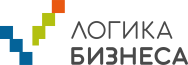 BLOGIC.RU
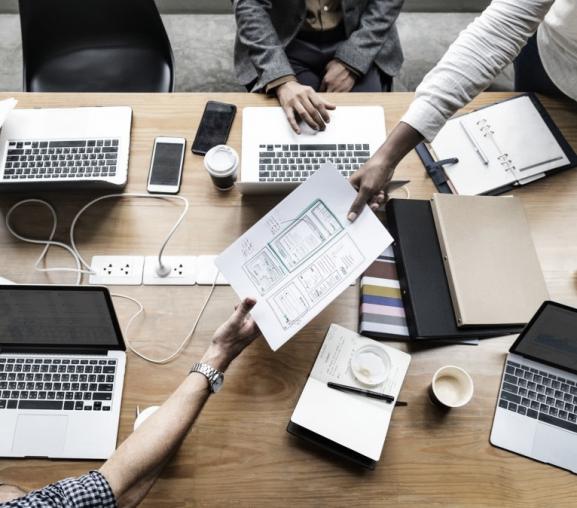 «Логика Бизнеса» — 
решает задачи по управлению контентом и автоматизации документоориентированных 
бизнес-процессов
Профиль
компании
«Логика Бизнеса» —  
консалтингово-внедренческая компания, специализирующаяся 
на построении решений для управления цифровыми документами для крупнейших заказчиков
01.
В системах управления документами от «Логики Бизнеса» работают более 300 тысяч пользователей по всей России
Управление цифровыми документами на всем жизненном цикле: от создания до архивного хранения
02.
Крупнейшие российские заказчики: Транснефть, Роснефть, МТС, Россельхозбанк, ФНС РФ и др.
Логика Бизнеса
входит в ГК Аплана
03.
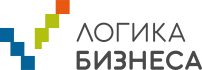 BLOGIC.RU
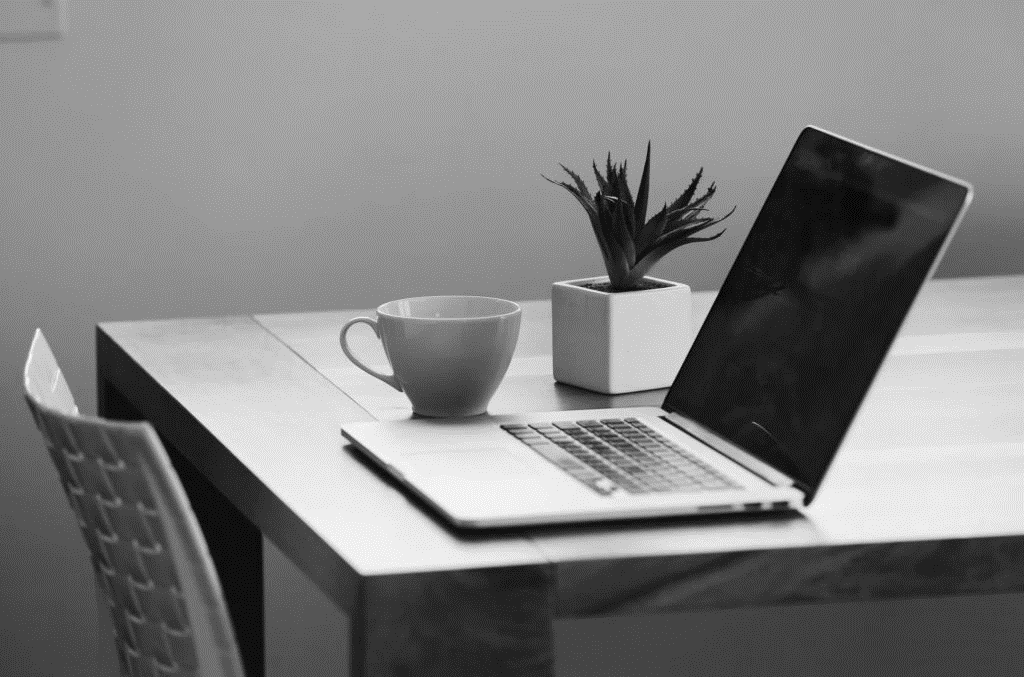 Портфель продуктов 
ЛОГИКИ БИЗНЕСА 2023
«Логика: ДОСЬЕ» — 
управление электронными клиентскими досье
«Логика: ФИНДОК» — управление финансовым документооборотоми консолидация финансовой функции
«Логика: ТЕХДОК» — управление научно-технической, проектной 
и сопроводительной документацией
«Логика: АРХИВ» — 
управление оперативным 
и долговременным хранением электронных и бумажных документов
«Логика: СЭД» — 
система электронного документооборота для реализации управленческого и канцелярского документооборота современной организации
05.
«ЛОГИКА: 
Договорные отношения» — 
корпоративная платформа сквозной цифровизации договорной деятельности 
на базе смарт-контрактов и юридически-значимого документооборота.
«Логика: ПЛАТФОРМА» — 
единая контент-платформа 
для документообеспечения бизнес-процессов организации
04.
06.
07.
02.
01.
03.
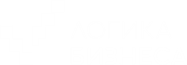 [Speaker Notes: Стоит отметить что в крупных холдингах многие дочки являются сервисными компаниями и в рамках финансового делопроизводства работают по агентским схемам. Которым свойственен большой объем неформализованных документов. 
Также есть сложности интеграции с устаревшими прикладными системами, которые невозможно дорабатывать.
Более того даже ЮЗ ЭДО не освобождает от рутинных операций.


Поэтому перед нами стоят следующие задачи :

Трансформировать ЮЗ ЭДО в по-настоящему интеллектуальное решение, позволяющее:
гибко управлять процессом обработки документов
Автоматическое исполнение сценариев для извлечения и проверки данных документов
Роботизация всех рутинных операций

Именно эти задачи легли в основу нашего СМАРТ ЭДО]
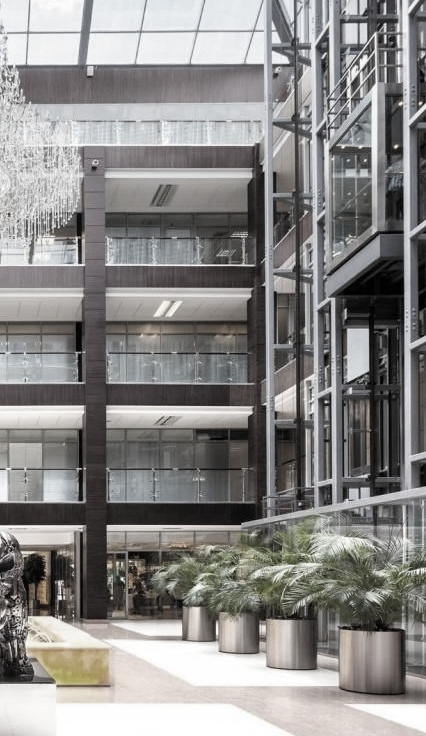 СПАСИБО 
ЗА ВНИМАНИЕ!
+7-495-320-63-00
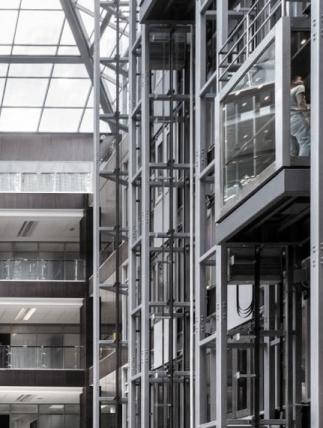 Мы открыты для решения ваших бизнес-задач. Свяжитесь с нами любым удобным для вас образом
info@blogic.ru
117342, г. Москва, ул Введенского, д. 1А,
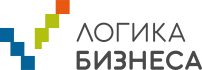 BLOGIC.RU